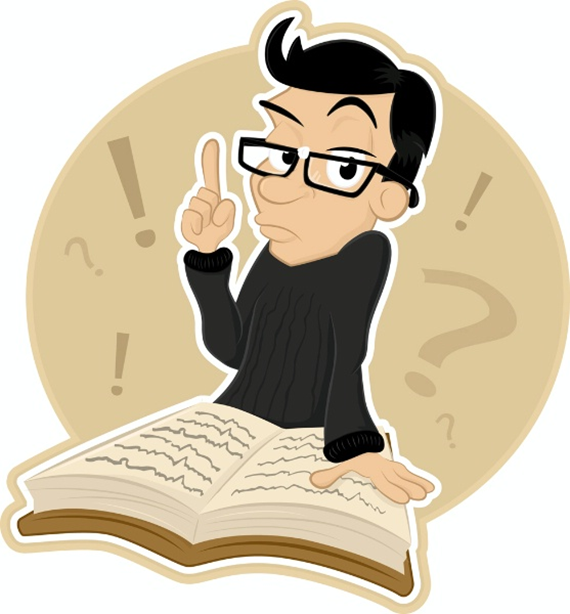 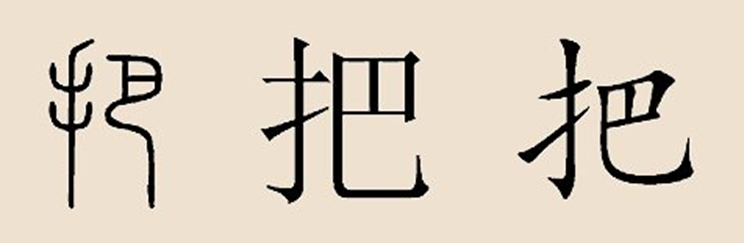 Chinese  Grammar
[Speaker Notes: L cheng linda.cheng@ncl.ac.uk]
bǎ 把construction
1. It is simply a means by which the direct object is displaced to a position before the verb. 
2. It states “how a person is handled, manipulated or dealt with; 
3. How something is disposed of; or how an affair is concluded”
Pattern
Subject  bǎ 把 + direct object + verb + complement / other  element
Lǐ Míng 	bǎ  nǐ-de zìdiǎn 		názǒu le.
李明		把你的字典		拿走了。
Ming Li has taken your dictionary away.
Bǎ  men 			dǎkāi.
把 门			打开。
Open         the      door
把nouns: definite and indefinite
客人 来了。 Kèrén láile
(The guest has come.) (subject: known information, definite)
来客人了。 Lái kèrénle
(We’ve got a guest.) (after the verb, new information, indefinite)
“把”字后面的名词: definite
indefinite nouns: 
一本书 a book
一些人 some people 
几台电脑 a few of computers

（X）他   把    一杯    茶      喝    了。
        he  BA   a cup  tea  drink Le
（X）他把几封          信      写    了。
        he Ba  some  letter  write le
“把”字后面的名词: definite
definite nouns:
possessive pronoun+noun: 
（）把   我的衣服洗了。
           ba  my cloth  wash Le
demonstrative pronoun+noun:
（）把那辆车卖了。
               ba  that  MW car sell Le
bare noun: 
（）我 把 人        给  你   找    来了。
           I  Ba person  to you find compl. Le
(someone who both the speaker and the listener knows)
verbs in 把sentences
‘Disposal’ of the noun following ‘把’ (to name a few)：
result and degree
He got the date wrong by 3 years. 
他把   日期  弄错         了   三   年。
He Ba date  get wrong Le three year
verbs in 把sentences
direction & movement
Drive your car around to the back!
把 你的 车    开   到   后边去！
Ba your car  drive compl.Dao  back  comple.Qu.
Go and get your own calculator.
去把     你   自己的计算器拿来。
Go Ba your self    calculator get compl. Lai
verbs in 把sentences
particle 了: emergence of a new state

I lost my laptop.
我   把  笔记本电脑  丢了
Wo  Ba  laptop         lost Le
negation in 把sentence
我把信还没写完。
negators 没、不should go before 把。In other words, they negate the whole 把 phrase + verb phrase.
Homework
Translation 
1。昨天我把书丢了
Zuótiān wǒ bǎ shū diūle

2。把碗洗干净！
Bǎ wǎn xǐ gānjìng!
Homework
Using ba construction ：
1。我 写完 了 中文 作业。
Wǒ xiě wán le zhōngwén zuòyè. 
 
2。他们  拿到了 书。
Tāmen ná dàole shū
Homework
meaning of  radicals :
他  烧  妈  吃  病   铁
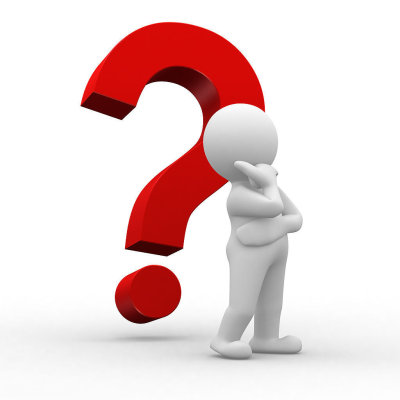 Q
U
E   
S
T
I
O
N
S
?